Come scegliere la scuola superiore
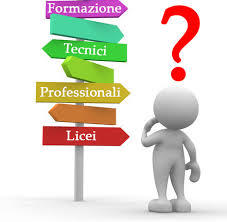 Arrivati in Terza Media il primo pensiero corre subito ai temibili esami di Terza Media, ma prima di arrivare a giugno, c’è un’altra importante decisione da prendere: 
scegliere le scuole superiori da frequentare!
Prof. Francesco Cannizzaro Specialista in Pedagogia, Bioetica e Sessuologia
22/11/2019
1
Come scegliere la scuola superiore
La scelta della scuola superiore non è facile né banale: tieni conto che per i prossimi cinque anni dovrai specializzarti in un percorso di studio che dovrebbe indirizzarti verso il lavoro che vorresti fare da grande.
Ovviamente, sei sempre in tempo a cambiare scuola in corsa o a fare un’università totalmente diversa dall’indirizzo scelto alle superiori, ma si dice sempre che chi “bene inizia è a metà dell’opera” quindi fare subito la scelta giusta è meglio!
I criteri da tenere in considerazione sono diversi, tra cui quali sono le tue passioni, cosa vorresti fare da grande, se ti piace studiare e pensi di volere continuare con l’università oppure no, quali sono le materie per cui sei più portato e l’offerta di lavoro sul mercato oggi.
22/11/2019
2
Come scegliere la scuola superiore
Quanti indirizzi esistono?
Il panorama è piuttosto vasto e in seguito alla riforma Gelmini del 2010 con cui si sono introdotte nuove scuole e se ne sono ridenominate altre, potrai avere un po’ di confusione, quindi vediamo di capire con ordine quali sono tutte 
le scuole superiori.
La prima cosa da sapere è che ci sono tre grandi macro-aree:
I LICEI
GLI ISTITUTI TECNICI
GLI ISTITUTI PROFESSIONALI
Ognuno di questi prevede poi degli indirizzi e corsi di studio specifici, che a loro volta possono avere altre articolazioni.
22/11/2019
3
Come scegliere la scuola superiore
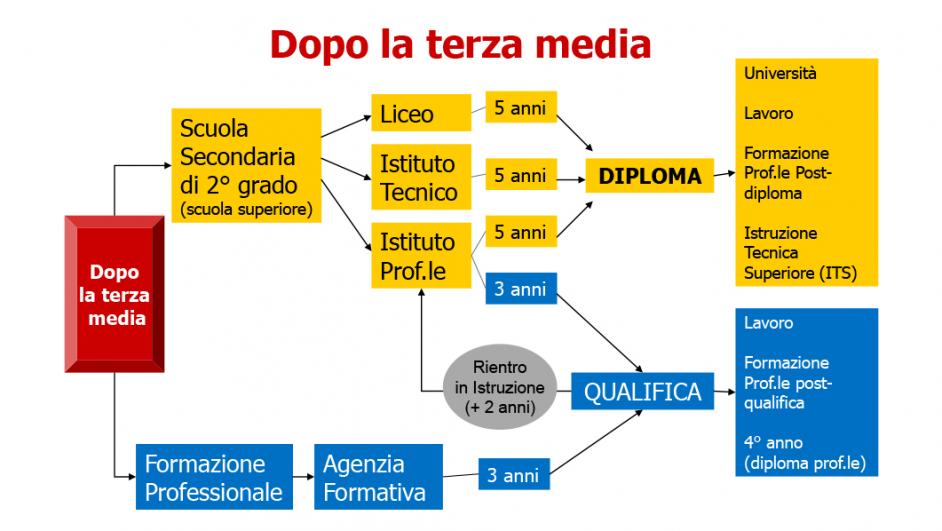 22/11/2019
4
Come scegliere la scuola superiore
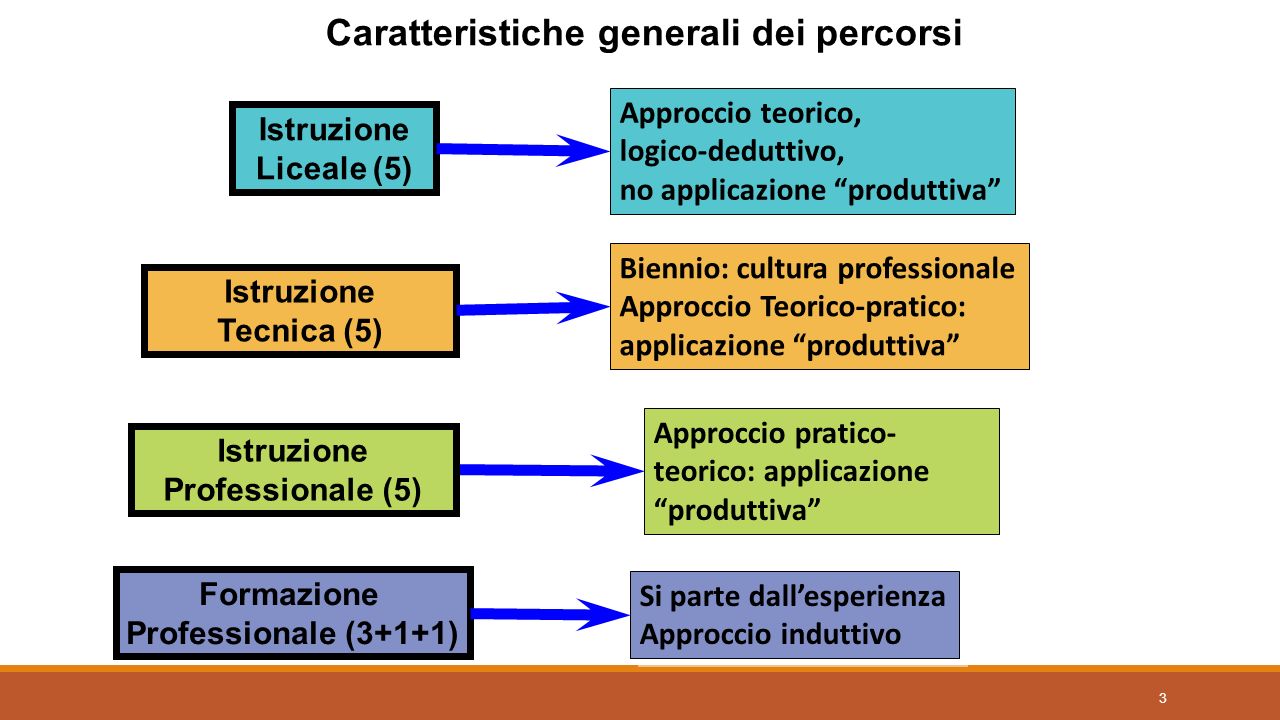 22/11/2019
5
Come scegliere la scuola superiore
I 6 Tipi di Licei:
Liceo artistico
Liceo musicale e coreutico
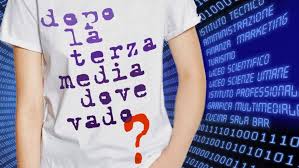 Liceo classico
Liceo scientifico
Liceo delle scienze umane
Liceo linguistico
22/11/2019
6
Come scegliere la scuola superiore
Caratteristiche specifiche dei Licei:
Liceo artistico: è la scuola giusta per chi è appassionato di arte, scultura, arti visive e pittoriche ed è strutturato su sei indirizzi (arti visive, scenografia, architettura e ambiente, grafica, design e audiovisivo e multimediale).
Liceo classico: strutturato in IV e V ginnasio e I, II e III scuola superiore (IV e V ginnasio corrispondono alla prima e seconda superiore mentre I, II e III alla terza, quarta e quinta) si fonda sullo studio delle lingue classiche, ossia greco e latino, oltre all’italiano. Grande importanza è data anche alla filosofia e alla storia.
Liceo linguistico: è il liceo più internazionale in quanto prepara gli studenti allo studio di tre lingue straniere contemporanee.
22/11/2019
7
Come scegliere la scuola superiore
Caratteristiche specifiche dei Licei:
Liceo musicale e coreutico: introdotto con la riforma Gelmini, il liceo musicale e coreutico è rivolto a chi è appassionato di musica e di danza e intende intraprendere in futuro una carriera artistica.
Liceo scientifico: (con opzione scienze applicate): ami tutte le scienze naturali e applicate e la matematica? Allora l’opzione che fa per te è il liceo scientifico.
Liceo delle scienze umane: (con opzione economico-sociale): il liceo delle Scienze Umane è incentrato sullo studio della psicologia, dell’antropologia e della sociologia, in un percorso che si focalizza sull’essere umano e la società.
22/11/2019
8
Come scegliere la scuola superiore
Gli 11 tipi di  Istituti Tecnici:
Gli Istituti Tecnici, maggiormente professionalizzanti rispetto ai licei, sono diversi e hanno al loro interno tante articolazioni e opzioni più specifiche
Amministrazione, Finanza e Marketing
Grafica e Comunicazione
Turismo
Chimica, Materiali e Biotecnologie
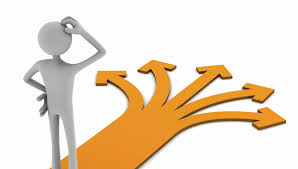 Meccanica, Meccatronica ed Energia
Sistema Moda
Agraria, Agroalimentare e Agroindustria
Trasporti e Logistica
Elettronica ed Elettrotecnica
Costruzioni, Ambiente e Territorio
Informatica e Telecomunicazioni
22/11/2019
9
Come scegliere la scuola superiore
Caratteristiche specifiche degli Istituti Tecnici:
Amministrazione, Finanza e Marketing: è la vecchia Ragioneria e specializza gli studenti nella comprensione e conoscenza delle materie di tipo economico e finanziario.
Turismo: vuoi diventare in futuro un operatore nel settore turistico? Questa scuola ti prepara a diventarlo fornendoti le conoscenze sul settore turistico, le lingue e gli aspetti economici di base.
Meccanica, Meccatronica ed Energia: in questo istituto ti specializzerai nella conoscenza degli impianti e sistemi meccanici, meccatronici ed energetici per diventare un tecnico specializzato nel settore tecnologico.
Trasporti e Logistica: vuoi lavorare nel settore dei trasporti navali, terrestri o aerei? Ecco la scuola che fa per te.
Elettronica ed Elettrotecnica: è un indirizzo molto specifico per chi vuole diventare un esperto di sistemi elettronici ed elettrotecnica.
22/11/2019
10
Come scegliere la scuola superiore
Caratteristiche specifiche degli Istituti Tecnici:
Informatica e Telecomunicazioni: il percorso di studio in questione serve per formare personale specializzato nel capo informatico e delle telecomunicazione.
Grafica e Comunicazioni: ti piacerebbe diventare un graphic desing o lavorare nel mondo della pubblicità e della comunicazione? Questo corso di studio ti dà le basi per avviare questa carriera.
Chimica, Materiali e Biotecnologie: questo corso di studio si basa principalmente sullo studio della chimica e della biotecnologia applicata al settore farmaceutico, ambientale e alimentare.
Sistema Moda: se sogni di diventare stilista o di intraprendere una carriera nel settore della moda, dalla produzione alla vendita, questo è l’istituto tecnico che fa per te.
22/11/2019
11
Come scegliere la scuola superiore
Caratteristiche specifiche degli Istituti Tecnici:
Agraria, Agroalimentare e Agroindustria: questo istituto tecnico ti prepara per diventare un esperto del settore agrario e agroalimentare.
Costruzioni, Ambiente e Territorio: è il vecchio Geometri ed è rivolto a tutti coloro che sono appassionati di disegno tecnico e vorrebbero lavorare nel settore delle costruzioni e dell’edilizia.
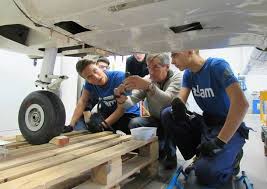 22/11/2019
12
Come scegliere la scuola superiore
I 6 tipi di Istituti Professionali:
Gli istituti professionali si caratterizzano per una solida base di istruzione generale e tecnico-professionale, che consente agli studenti di sviluppare, in una dimensione operativa, i saperi e le competenze necessari per rispondere alle esigenze formative del settore produttivo di riferimento, considerato nella sua dimensione sistemica.
Servizi per l’agricoltura e lo sviluppo rurale
Servizi commerciali
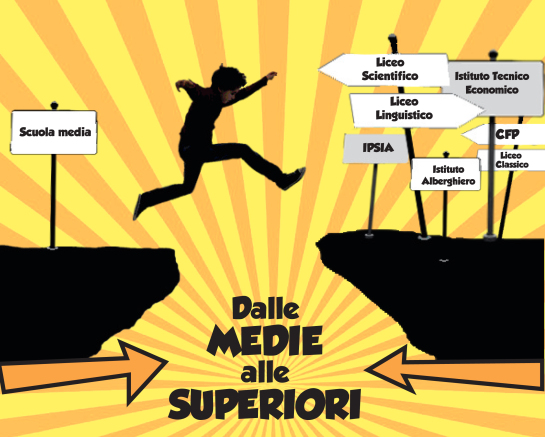 Servizi socio-sanitari
Produzioni artigianali e industriali
Servizi per l’enogastronomia e l’ospitalità alberghiera
Manutenzione e assistenza tecnica
22/11/2019
13
Come scegliere la scuola superiore
Caratteristiche specifiche degli Istituti Professionali:
Servizi per l’agricoltura e lo sviluppo rurale: questo istituto professionale prepara gli studenti a diventare esperti nel settore agricolo e dello sviluppo rurale.
Servizi socio-sanitari: se sei interessato a diventare un operatore socio-sanitario o a lavorare nel settore, è il corso di studi pensato per le tue esigenze.
Servizi per l’enogastronomia e l’ospitalità alberghiera: è un istituto professionale rivolto a chi vuole diventare esperto nel settore enogastronomico e nell’ospitalità turistica.
Servizi commerciali: questo percorso di studio prepara all’acquisizione di competenze professionali per quanto riguarda il controllo, la gestione e la promozione di aziende commerciali.
22/11/2019
14
Come scegliere la scuola superiore
Caratteristiche specifiche degli Istituti Professionali:
Produzioni artigianali e industriali: chi studia presso questo istituto professionale diventerà uno specialista nella produzione e lavorativa industriale e artigianale.
Manutenzione e assistenza tecnica: questo percorso di studio forma figure competenti nel settore della manutenzione dei trasporti, impianti industriali e civili.
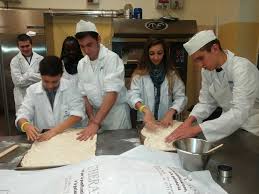 22/11/2019
15
Come scegliere la scuola superiore
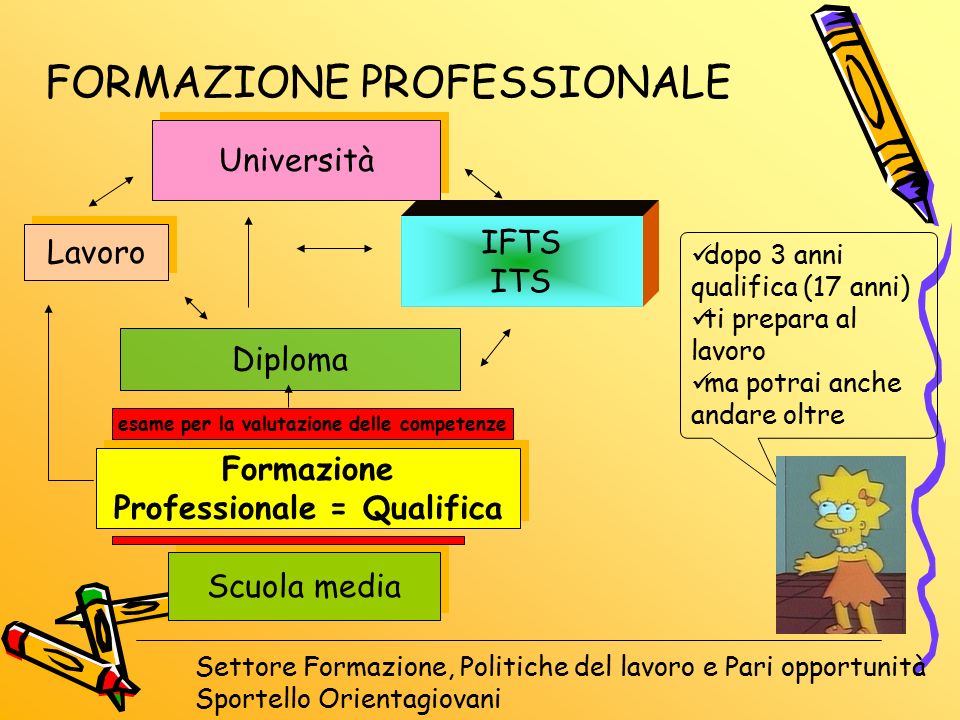 22/11/2019
16
Come scegliere la scuola superiore
Le Scuole di Formazione Professionale
Le Scuole di Formazione Professionale sono istituti di competenza regionale (diretti e finanziati dalla Regione) che permettono un inserimento rapido nel mondo del lavoro.

A differenza degli Istituti Professionali, infatti, la durata del corso di studi è di 3 anni, al termine dei quali viene conseguita una Qualifica Professionale: è comunque possibile scegliere di frequentare il 4° anno e ottenere il Diploma di Tecnico oppure passare agli Istituti Tecnici o Professionali di Stato per proseguire ulteriormente gli studi.

Pur garantendo una formazione culturale di base adeguata, i corsi offerti dalle Scuole di Formazione Professionale possiedono un carattere meno teorico rispetto a quelli degli Istituti Professionali: le materie sono nella maggior parte di tipo pratico e vengono approfondite tramite attività in laboratorio.
È inoltre previsto uno stage in azienda durante il terzo anno per avvicinare gli studenti al mondo del lavoro.
22/11/2019
17
Come scegliere la scuola superiore
22/11/2019
18
Come scegliere la scuola superiore
la scelta della scuola dipende da diversi fattori.
Il consiglio generale è quello di non farti influenzare troppo: chiedi ovviamente il parare di amici, genitori e professori sulla scuola più indicata per te, ma non scegliere in base alle scelte dei tuoi amici o secondo quello che vorrebbero i tuoi genitori se la scelta non ti convince e pensi che per te sia più adatto un altro percorso di studio.
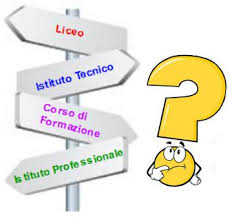 Prova a rispondere alle seguenti domande:
22/11/2019
19
Come scegliere la scuola superiore
1. Quali sono le tue passioni?
Per scegliere la scuola superiore è innanzitutto necessario capire quali sono le materie che ti piacciano e verso quali settori professionali vorresti indirizzarti.
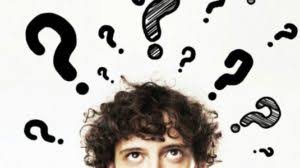 22/11/2019
20
Come scegliere la scuola superiore
2. Qual è il lavoro che vorresti fare da grande?
Se hai già le idee chiare su cosa vuoi fare da grande o hai un’idea di alcuni tipi di professione che ti interessano, la scelta della scuola superiore potrà essere più facile.
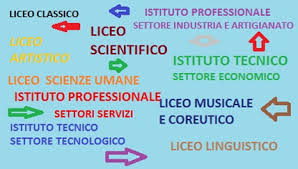 22/11/2019
21
Come scegliere la scuola superiore
3. Quali sono le materie in cui vai meglio?
In genere le materie che ci piacciono di più sono quelle in cui siamo più bravi, ma non è necessariamente detto. 
Se la matematica o la scienza proprio non fanno per te, pensa bene, ad esempio, prima di frequentare un liceo scientifico. 
Non è detto che cambiando scuola le cose non migliorino (anzi), ma comunque fai un’approfondita analisi in merito.
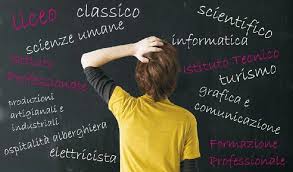 22/11/2019
22
Come scegliere la scuola superiore
4. Ti piace studiare e pensi di volerti iscrivere all’università?
Per quanto questa distinzione sia sempre meno importante, è vero però che un liceo è per sua natura meno professionalizzante e il suo naturale sbocco è l’università. 
Se studiare non ti piace tanto e non vedi l’ora di arrivare alla Maturità per andare a lavorare, forse ti conviene optare per un istituto tecnico o professionale.
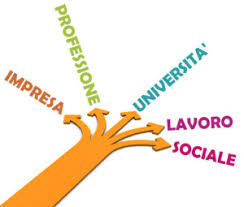 22/11/2019
23
Come scegliere la scuola superiore
5. Quali sono le scuole che danno più accesso al mercato del lavoro?
Infine, puoi considerare anche l’aspetto meno romantico e più realistico: quali sono gli indirizzi che formano gli studenti più ricercati sul mercato del lavoro? Quale diploma è maggiormente richiesto?
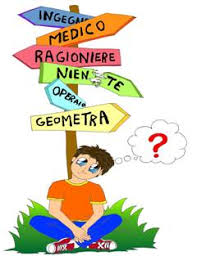 22/11/2019
24
Come scegliere la scuola superiore
Ultime considerazioni:
Può capitare che, dopo aver ponderato bene la scelta della scuola superiore, ci possono essere crisi, difficoltà o addirittura una bocciatura. I fattori che possono causare delusione o la perdita di un anno sono molteplici e spesso, imprevedibili. 
Pertanto, come in tutte le esperienze della vita, bisogna meditare sugli eventuali errori, ingranare una nuova marcia e ripartire, perché anche da un insuccesso scolastico, si può imparare tanto. 
Dover cambiare indirizzo scolastico o essere bocciati non deve diventare un dramma, né per lo studente né per la famiglia. 
Insieme si deve guardare avanti con ottimismo, fare tesoro degli eventuali errori per non commetterli più e ripartire, magari con un maggiore impegno.
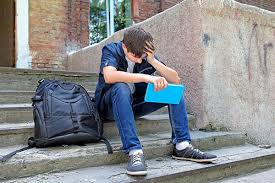 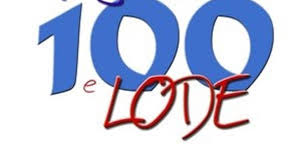 FINE
22/11/2019
25